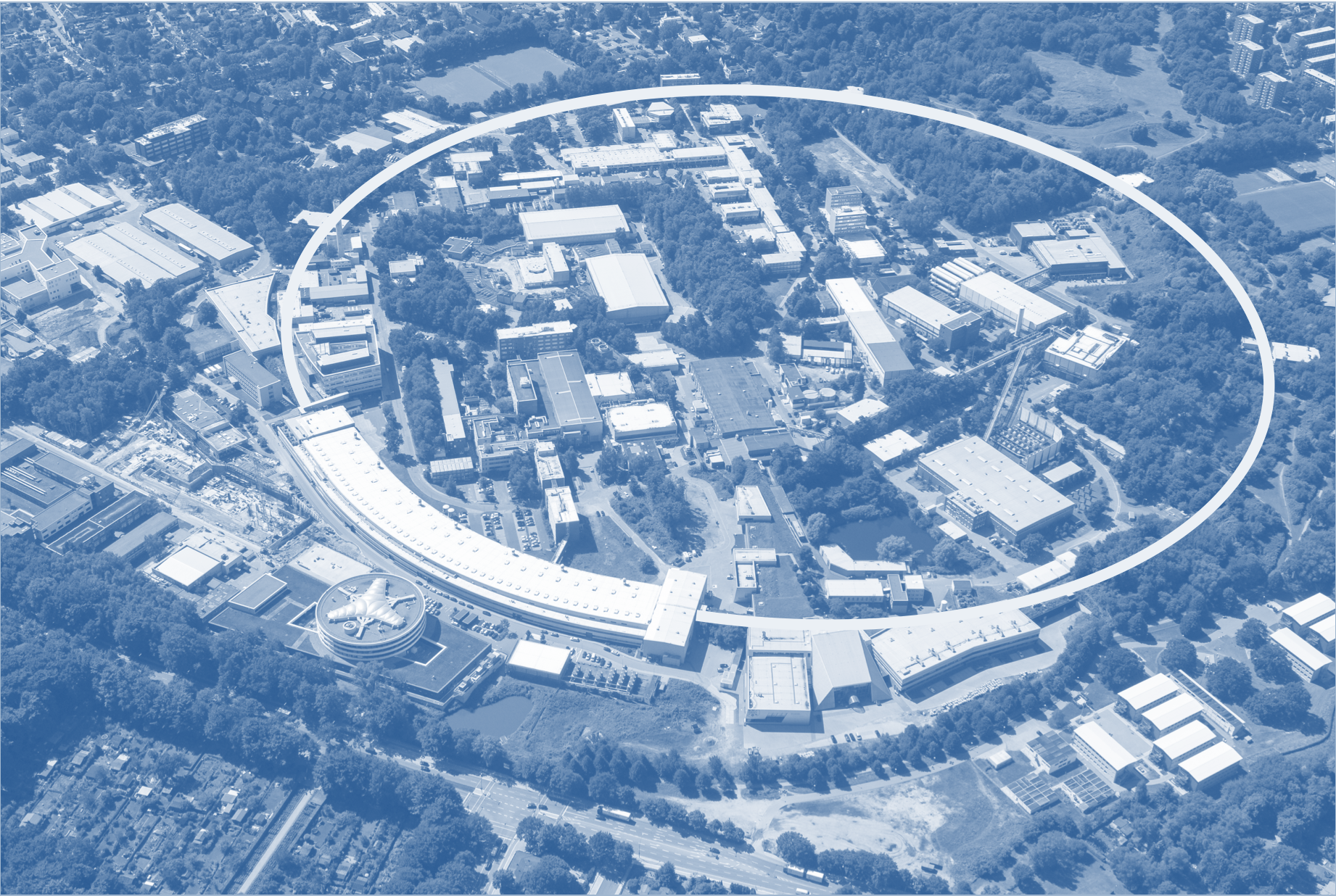 Perfomance issues in Serial and Mesh&Collect-type of experiments
Gleb Bourenkov, EMBL Hamburg
ISPyB – MXCuBE meeting 
Diamond Light Source, 01/02/2018
Outline
Serializing the scans
Scan parameter validation
On-the-fly processing with DOZOR
An alternative to diffraction-based sample location
Large content removed
Controls overhead in helical scan serialization
Sample displacement fits within the spindle acceleration time
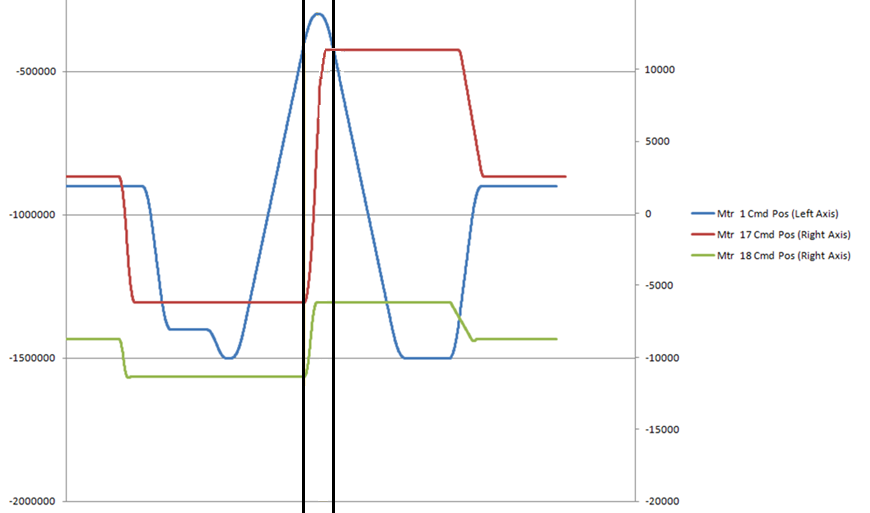 Jeremy Sinoir

7th generation motion
controller
MD3up, ESRF ID23-1
Mon Feb 5 on MD3, P14
Scan parameter validation, Serial Helical Scan
Enter/validate while user is typing
	exposure time
rotation per frame
Given a mesh, i.e.
Y Translation range
Number of frames
And constraints, i.e. hw MAX values:
Detector frame rate
Y Translation speed
Rotation speed
Rotation range
Solution: now in MXCuBE MinDiff HO
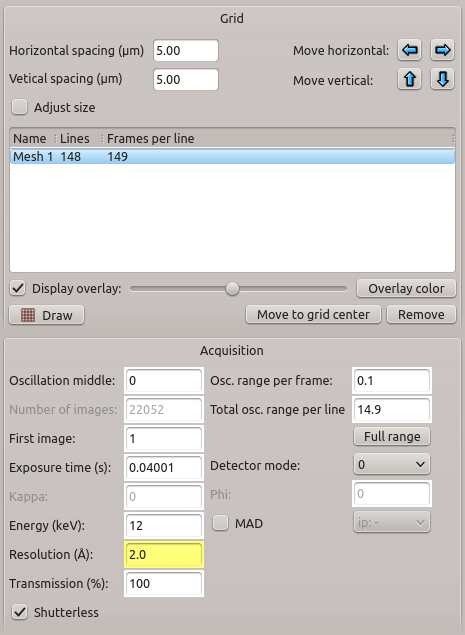 solving exact kinematic equations used in motor 
   controller for trajectory calulations
On-line evaluation of diffraction signal (+spot search)
DOZOR benchmark
DELL R930 off-the-shelf
2 x Intel E5-2699 v3, 36 cores / 72 threads
768 GB RAM
5000 Eiger4M frames, 16bit
Data in cache (!!!)

cbf’s :	Average wall clock: 12.5 sec 
		Frames/Sec: 500
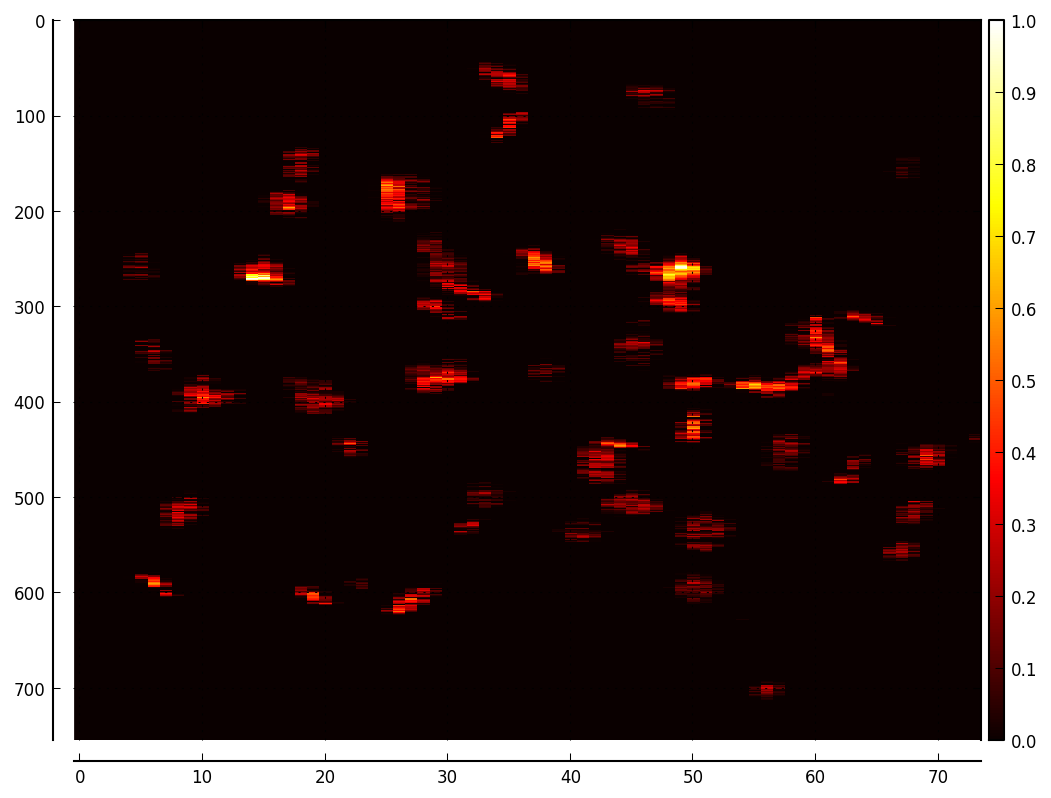 05/02/18
1
XML-RPC mystery
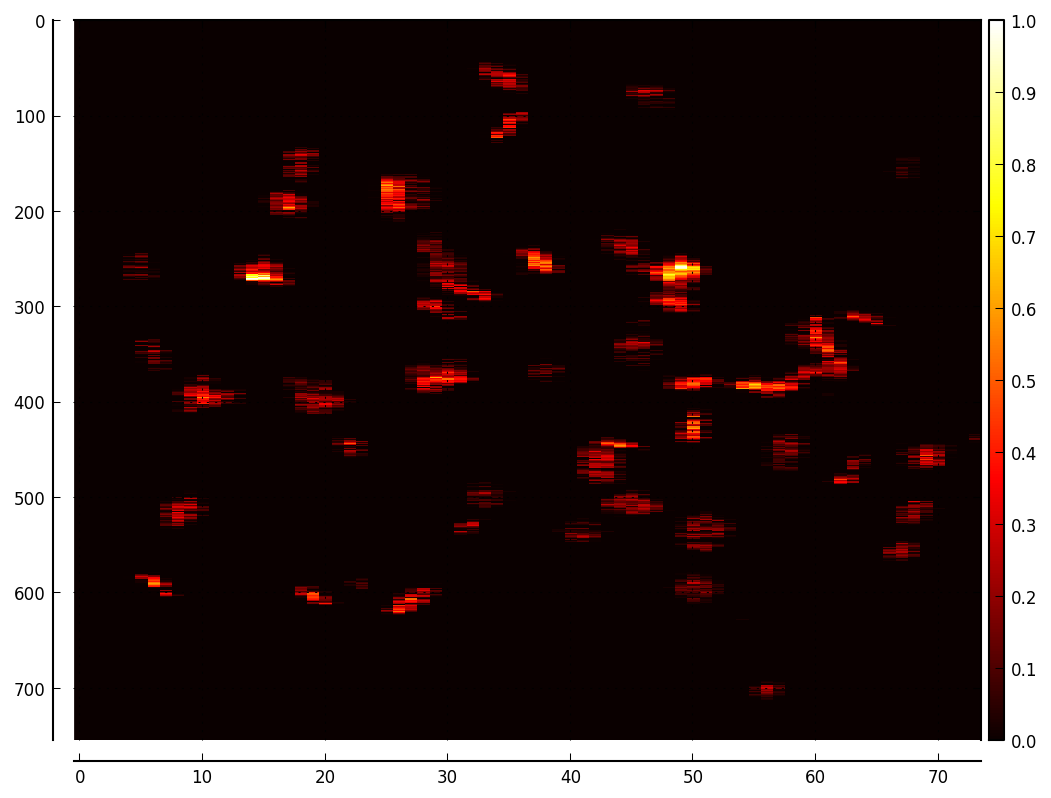 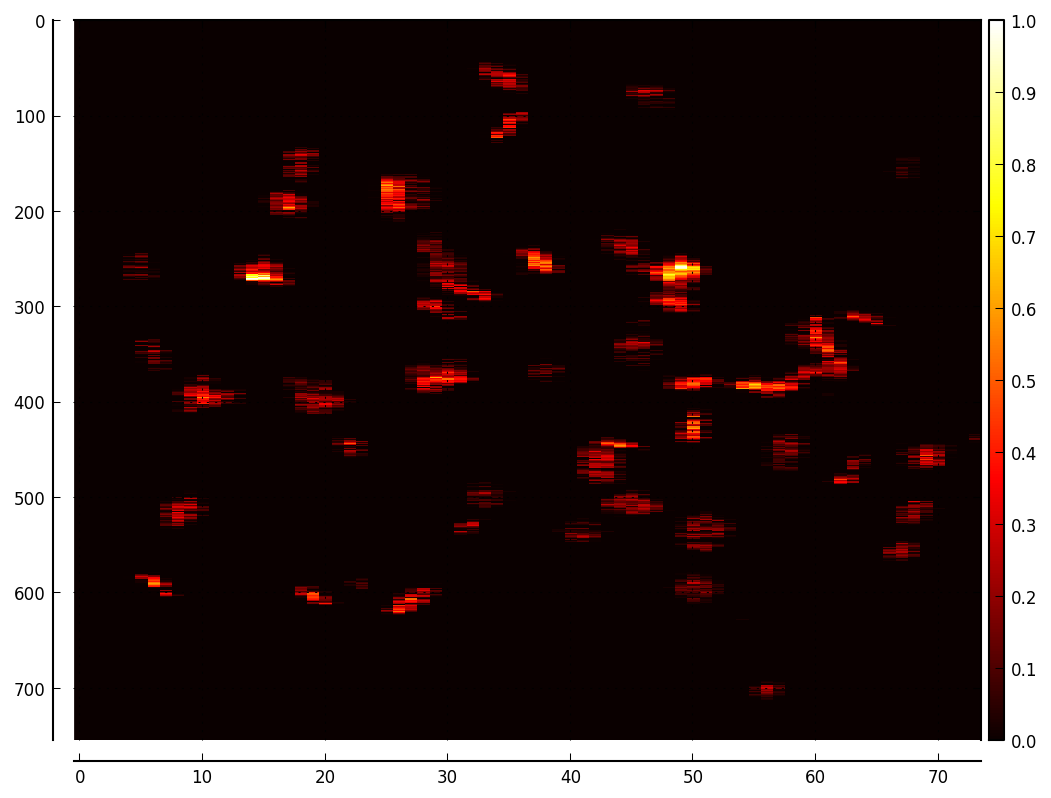 4x50K (numpy) floats
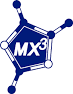 XML-RPC
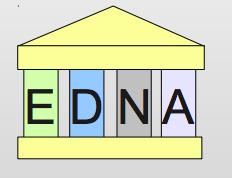 Qt4 MXCuBE triggers DOZOR encapsulated in EDNA
On each line EDNA calls to ParallelProcessing.batch_processed  method
      that fills the heat map numpy array 
All works fine with PILATUS6M – 25 Hz for years 

After switching to EIGER – 750 Hz, we found several seconds delays
     on EDNA processing at the XML-RPC call
Solved by sending/updating only one line at a time
Still, overhead (EDNA warppers + XML-RPC) approximately 1.5 seconds/bacth
Binding DOZOR to data flow
Change from:

	ZMQ stream reciever -> Processing server RAM (cbf files)->
				EDNA/DOZOR  ->  Storage
									
To 
			ZMQ stream reciever -> DOZOR ->   Storage (cbf files)

DOZOR is being re-factored linkable with ZMQ stream reciever (C/C++) 
MXCuBE will receive DOZOR results via regular HO Channel
Performance issues in Mesh&Collect
Limitations of Meshes

Flat
Poor special resolution 
Expensive in terms of X-ray dose
Anything better?
X-ray imaging
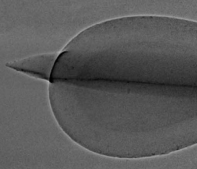 Brockhauser et al., J. Appl. Cryst. (2008). 41, 1057–1066
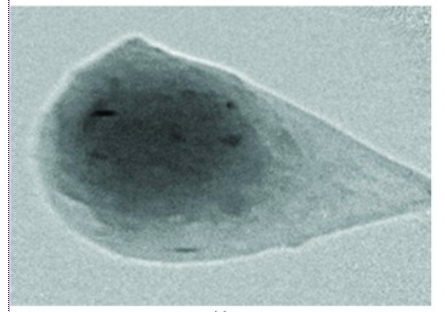 Warren et al., Acta Cryst. (2013). D69, 1252–1259
X-ray Imaging @ P14
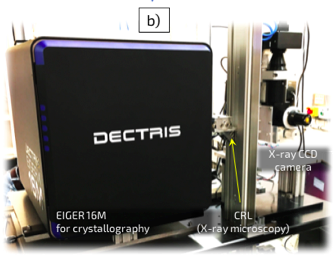 MeshScan vs Phase Contrast Image
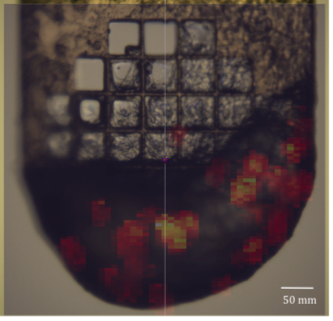 3 seconds
14 kGy (70 kGy/frame)
resolution 0.6 μm
75 seconds
300 kGy
resolution 10 μm
75 seconds
300 kGy
Prerequisite: The beamline must (optionally) preserve flat wavefront
Summary
Low level implementations (motion control, hardware detector synchronization, etc.) are essential for efficient experimental procedures
Efficient GUI must be aware of deep details of such implementations
Efficient online analysis need to be coupled to low-level data management. 

Phase contrast X-ray imaging is an extremely promising  tool for multi-crystal experiments. Integration in MXCuBE started (solely for crystallography !!!).
If you go for qualityplenty of data for analytical absorption corrections are on the way
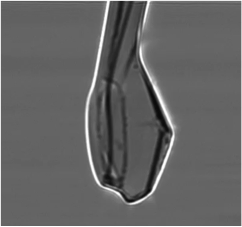 People involved
Ivars Karpics (MXCuBE)
Marina Nikolova (Data Acq, Data Management)
Sasha Popov
Jeremy Sinoir, Florent Cipriani 
Imaging
	Maxim Polikarpov, Anatoly Snigirev, 
	Sandor Brockhauser, Christian Csanko
Thomas Schneider